Chapitre I : 
La Téléphonie
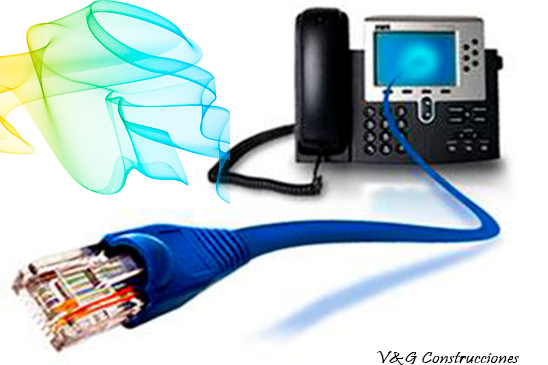 Dr.Hafs T.
Historique
En 1876, Graham Bell déposa son brevet de téléphone. En 1877, la compagnie Bell est  formée.
En 1876, le premier commutateur téléphonique fait son apparition. 
Déjà en 1890, il y a 1,5 million de téléphones aux États-Unis. Le nombre de téléphones atteindra bientôt le milliard.
Historique
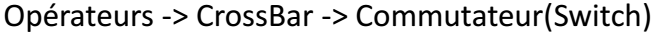 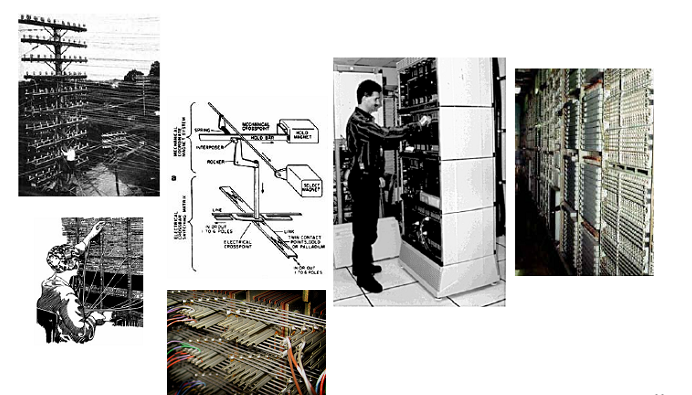 L'EXPANSION DES SERVICES
1850
1900
1950
UN RESEAU POUR CHAQUE 
TYPE DE SERVICE
TELETEX
TRANSMISSION DE
DONNEES
TELEX
RADIO-
TELEPHONIE
TELEPHONE
TELECOPIE
TELEGRAPHE
VIDEO-VISIO
CONFERENCE
SON/RADIO
SON HI-FI STEREO
VIDEOTEX
TELEVISION
L'INTEGRATION DES SERVICES
1950
2000
UN SEUL RESEAU POUR TOUS LES
SERVICES, , MAIS DES BESOINS
EN BANDE-PASSANTE DIFFERENTS
TELEX
TRANSMISSION DE DONNEES
TELEMETRIE
TELETEX
TELECOPIE
COURRIER ELECTRONIQUE
VIDEO-JOURNAL
VIDEOTEX
TELEPHONIE
TELE-CONFERENCE
VIDEO-CONFERENCE
VISIOPHONIE
SON/HI-FI-STEREO
TELEVISION
TEXTE
SON
MULTI-MEDIA
IMAGE
Architecture du système téléphonique
Le réseau téléphonique commuté public est essentiellement un réseau public de type ouvert. Cela signifie que tout client peut en demander l’accès, à condition d’accepter les procédures d’exploitation et les frais d’utilisation. Une fois raccordé au réseau, l’abonné peut avoir accès sans restriction aux autres clients du réseau.
Architecture du système téléphonique
En téléphonie, la zone de distribution constitue la cellule élémentaire. Chaque zone est munie d’un commutateur à autonomie d’acheminement (CAA), capable d’orienter le trafic sortant de la zone dans un certain nombre de directions, conformément à une topologie en étoile
Architecture du système téléphonique
La solution pratiqueUn réseau en étoile
Chaque abonné n ’est relié que par UNE ligne
Mais il faut un COMMUTATEUR pour créer une liaison entre abonnés
Une conséquence importante
Le signal téléphonique doit être normalisé
 en niveau
 en fréquence
Le signal téléphonique est limité à 4 kHz
La structure du réseau téléphonique
Il n’est pas possible de raccorder tous les abonnés à un même commutateur pour des raisons économiques et politiques
On veut que la distance moyenne d ’un abonné au commutateur soit de l ’ordre d ’un km
Il y a un commutateur pour au plus 10000 abonnés
On l ’appelle un CAA
Centre à Autonomie d ’Acheminement
10
Le Réseau Téléphonique Commuté
Abonné
Commutateur local (CL)
Commutateur à Autonomie d'Acheminement (CAA)
Commutateur de Transit Secondaire
(CTS)
Commutateur de Transit Principal (CTP)
RTC est un réseau hiérarchisé à quatre niveaux de commutation.
11
Le Réseau Téléphonique Commuté
Pour créer un réseau national, il faut relier les CAA par un autre réseau en étoile avec des commutateurs dits de Transit Secondaire ou CTS
Les lignes de ce réseau sont de haute qualité et transmettent simultanément de nombreuses conversations
Le Réseau Téléphonique Commuté
Il y a environ 150 CTS qui sont reliés par un 3ème réseau en étoile avec des commutateurs de transit primaire (CTP). Qui sont tous reliés entre eux
Les fils reliant les CTP sont de très haute qualité
Le Réseau Téléphonique Commuté
Pour joindre un correspondant, il faut trouver un chemin à travers  6 commutateurs au plus (8 pour l ’étranger)
CTP
CTP
CTI
CTS
CTS
CAA
CAA
Abonné
Abonné
14
Une contrainte : la numérotation
Pour joindre un correspondant, il faut lui attribuer un numéro unique qui rend le chemin facile à trouver automatiquement
Préfixe international
Numéro de l ’abonné
Numéro du CAA
213
(0) 38  87 66
23
Les moyens de transmission utilisés
Entre l ’abonné et le CAA, on utilise 2 fils (paire torsadée)
Un seul fil transporte l ’information de et vers le CAA
A partir des CAA, on utilise d ’autres moyens
-le coaxial
-les liaisons hertziennes et satellitaires
-les fibres optiques
Les moyens de transmission utilisés
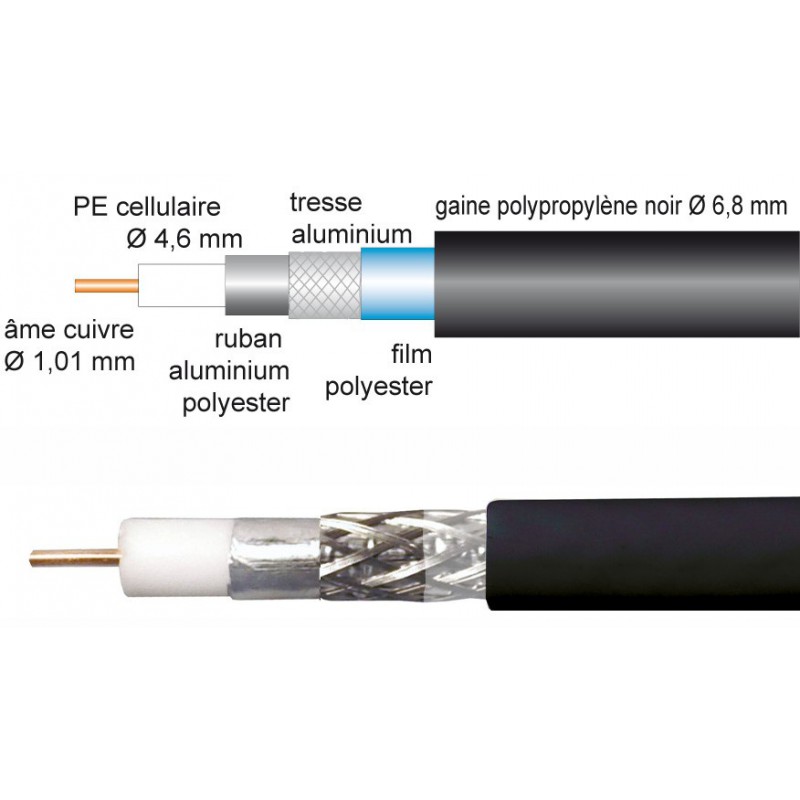 Les moyens de transmission utilisés
Plus le cœur de la fibre est petit, plus on peut transporter d ’information
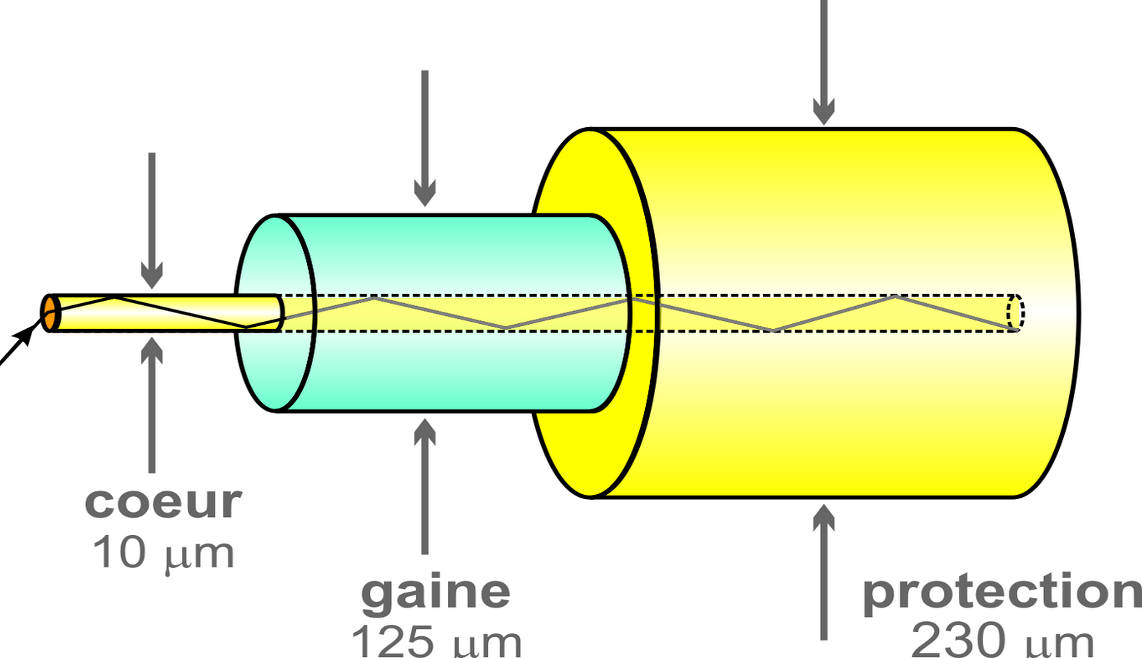 Modulation- Démodulation
Si on veut transmettre des informations à grande distance,
il faut très souvent modifier les caractéristiques initiales du signal à transmettre
L ’opération s ’appelle la modulation
L ’opération inverse s ’appelle la démodulation
Une méthode utilisée en téléphonie
Le signal initial
Le changement de fréquence
Pour des raisons évidentes, on prend
FC= n 4kHz
20
Une autre méthode Les modulations numériques
Le principe : s(t) prend des valeurs discrètes qui peuvent s ’interpréter en valeurs numériques
Très utilisé sur les lignes téléphoniques
grâce à des Modulateurs-Demodulateurs
ou MODEM
21